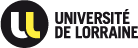 Préparer sa Mobilité   Erasmus-Etudes

Accompagner et informer avant le départ pour une mobilité réussie
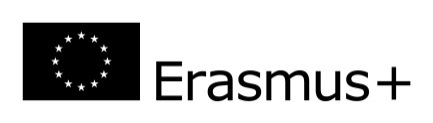 DIRECTION DES RELATIONS INTERNATIONALES ET EUROPEENNES
1
Sous-direction mobilité internationale               12/06/2015
Bien préparer sa mobilité ERASMUS-études, c’est  :
Prévoir son budget
	Respecter les calendriers des procédures 
    Veiller à déposer des dossiers complets pour obtenir les aides financières
	Programmer les démarches
	administratives et pédagogiques  avant le départ
	Anticiper les démarches qui devront être faites pendant la mobilité
C’est aussi s’informer sur le pays, la ville et l’établissement d’accueil avant son départ (site internet de l’établissement d’accueil, contacts avant le départ avec les associations étudiantes de l’établissement d’accueil, etc)
DIRECTION DES RELATIONS INTERNATIONALES ET EUROPEENNES
2
Sous-direction mobilité internationale  12/06/2015
PREVOIR SON BUDGET : UNE NECESSITE
POURQUOI? -parce que les allocations ERASMUS/bourses de mobilité ne couvrent pas toutes vos dépenses à l’étranger
    -parce que les aides financières ne vous seront pas versées avant votre départ
-parce que les dépenses                                           majeures ont lieu en début de                    séjour à l’étranger
-parce qu’il vous faudra payer un logement sur place
-parce qu’il faut tenir compte du coût de la vie dans le pays d’accueil et dans la ville d’accueil (coût de la vie plus cher dans les capitales)
DIRECTION DES RELATIONS INTERNATIONALES
3
Sous-direction mobilité internationale 12/06/2015
PREVOIR SON BUDGET
COMMENT?-en s’informant sur le coût de la vie dans le pays et la ville d’accueil (site internet de l’établissement d’accueil, site « Conseils aux voyageurs » et « fiches pays expatriation » du Ministère des affaires étrangères et du développement international)
    -en établissant, AVANT le départ, un budget prévisionnel de la mobilité incluant toutes les charges fixes (loyer, facture de mobile, etc…), les postes de dépenses prévus (alimentation, transports, etc)
En gardant à l’esprit qu’à l’étranger, des dépenses inhabituelles peuvent être nécessaires (loyer, livres à acquérir pour les études, vaisselle, vêtements, etc)

En gardant à l’esprit que les aides financières perçues pour la mobilité ne sont pas un salaire (elles ne couvrent pas toutes les dépenses mensuelles, elles n’arrivent pas à date fixe chaque mois : il ne faut donc pas faire reposer des dépenses vitales, telles que payement du loyer et de l’alimentation sur ces seules aides, mais sur une partie de budget sûre et certaine aux dates clés de paiement de loyer)
DIRECTION DES RELATIONS INTERNATIONALES
4
Sous-direction mobilité internationale 12/06/2015
Autres démarches administratives à prévoir AVANT le départ en mobilité
Effectuer dès que possible en juillet son inscription administrative à l’Université de Lorraine pour l’année académique correspondant à la période de mobilité ERASMUS (pour l’inscription pédagogique, respecter les consignes de sa composante de rattachement)

Une fois son inscription administrative faite à l’Université de Lorraine, effectuer les démarches d’obtention de la carte européenne d’assurance maladie avant de partir auprès de la CPAM ou de sa mutuelle étudiante

Vérifier que ses pièces d’identité sont en cours de validité

Pour les étudiants qui ne sont pas de nationalité française ou de l’Espace Schengen, penser au renouvellement de votre titre de séjour (contact Accueil Info Etudiants 03 54 50 41 01 , prendre rendez vous suffisamment tôt)
DIRECTION DES RELATIONS INTERNATIONALES ET EUROPEENNES
5
Sous-direction mobilité internationale               12/06/2015
Autres démarches administratives à prévoir AVANT le départ en mobilité (suite)
Conserver son compte bancaire en France ou en ouvrir un, car le paiement des aides financières à la mobilité s’effectue uniquement sur un compte français au nom de l’étudiant bénéficiaire de la mobilité ERASMUS (RIB des parents refusé)

Pour les boursiers sur critères sociaux, envoyer une copie du contrat étudiant ERASMUS au CROUS
DIRECTION DES RELATIONS INTERNATIONALES ET EUROPEENNES
6
Sous-direction mobilité internationale               12/06/2015
Les premières semaines de la mobilité : mémo pour ne rien oublier
Adresser le plus rapidement possible à la Direction des relations internationales de l’Université de Lorraine son attestation d’arrivée dans l’établissement d’accueil pour confirmer sa présence dans l’établissement d’accueil (rappel : durant votre mobilité ERASMUS vous restez rattaché prioritairement à l’Université de Lorraine à qui vous devez rendre compte de votre situation).

Suivre le programme de cours prévu par le contrat d’études ERASMUS

Garder le contact avec la composante de rattachement à l’Université de Lorraine et consulter régulièrement son adresse @univ-lorraine.fr

Prévenir immédiatement sa composante de rattachement à l’Université de Lorraine de tout changement dans le programme pédagogique ainsi que de tout changement souhaité dans la durée de la mobilité (réduction ou extension de la mobilité)

Se présenter obligatoirement aux examens correspondant au programme d’études validé par le contrat d’études ERASMUS
DIRECTION DES RELATIONS INTERNATIONALES ET EUROPEENNES
7
Sous-direction mobilité internationale               12/06/2015
Le financement des mobilités ERASMUS-études à l’Université de Lorraine
La Direction des relations internationales et européennes de l’Université de Lorraine est notamment chargée de la gestion et du suivi des moyens financiers européens, nationaux et locaux mis en œuvre pour développer la mobilité internationale étudiante, dont la mobilité ERASMUS-études.
Au sein de cette Direction, la sous-direction mobilité internationale est constituée d’une équipe de gestionnaires mobilité. Chaque composante de l’Université est rattachée à un gestionnaire mobilité, qui assure le suivi quotidien des aides financières à la mobilité internationale étudiante de cette composante. 

	Le gestionnaire mobilité de référence pour votre école/composante/faculté est : ……….@univ-lorraine.fr
DIRECTION DES RELATIONS INTERNATIONALES
8
Sous-direction mobilité internationale               12/06/2015
Récapitulatif des aides financières à la mobilité ERASMUS-études gérées par la sous-direction mobilité internationale de la DRIE-UL
Allocations ERASMUS-études (source financement : Commission Européenne)

Bourses de mobilité sur critères sociaux (source de financement : Ministère de l’Enseignement Supérieur, réservé aux étudiants boursiers sur critères sociaux –CROUS-, dès l’échelon 0)
Les bourses de mobilité sur critères sociaux sont allouées aux étudiants boursiers sur critères sociaux participant au programme ERASMUS-stage ou ERASMUS-études, dans le respect de la circulaire ministérielle dédiée et du formulaire de candidature dédié de l’Université de Lorraine. La bourse de mobilité sur critères sociaux est attribuée prioritairement aux étudiants ERASMUS, mais pas nécessairement pour toute la durée de la mobilité (dépend de l’enveloppe financière disponible).  Depuis la décision du Conseil d’Administration de l’Université de Lorraine en date du 16 décembre 2014, les étudiants boursiers sur critères sociaux cumulent désormais la bourse de mobilité sur critères sociaux et une allocation ERASMUS partielle (de 2 mois pour les stages ERASMUS et de 3 mois pour les séjours d’études) sous réserve d’enveloppe financière ERASMUS disponible.
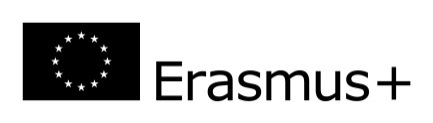 DIRECTION DES RELATIONS INTERNATIONALES
9
Sous-direction mobilité internationale               12/06/2015
Les aides financières de la Région Lorraine
La candidature sur OUVERTUD doit être effectuée personnellement par l’étudiant, l’Université de Lorraine ne peut se substituer à cette démarche personnelle ; 


Une fois que l’étudiant a saisi sa candidature sur OUVERTUD, la Région demande au Correspondant relations internationales de la composante de rattachement de l’étudiant de valider cette candidature ; 


Attention à bien saisir dans sa candidature OUVERTUD les mêmes informations que celles communiquées à l’Université de Lorraine, en particulier sur le statut de boursier sur critères sociaux, car les informations contradictoires risquent de bloquer l’avancement à la fois de l’aide financière de la Région mais aussi de l’Université.
DIRECTION DES RELATIONS INTERNATIONALES ET EUROPEENNES
10
Sous-direction mobilité internationale               12/06/2015